Паспорт дорожной безопасности
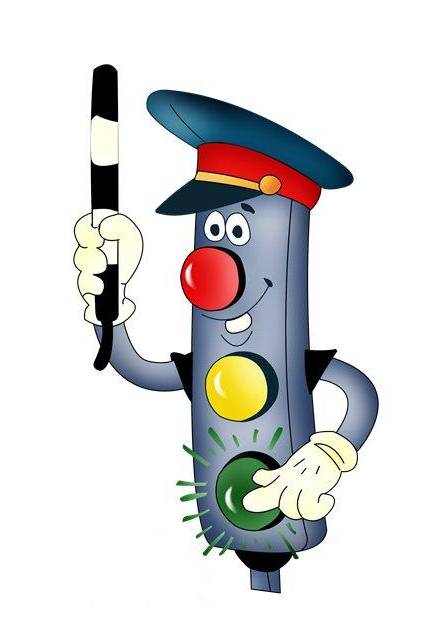 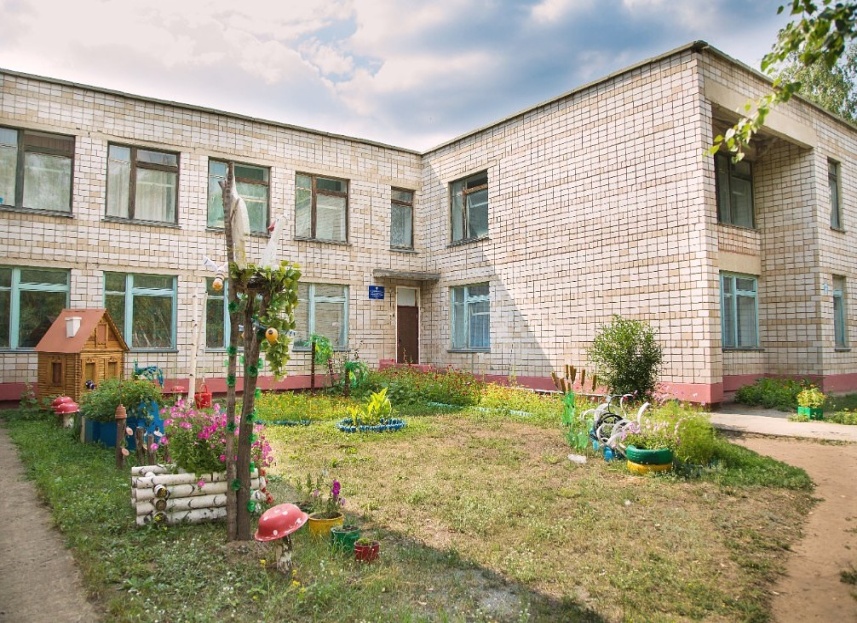 Муниципальное бюджетное дошкольное образовательное учреждение
 
Центр развития ребенка- детский сад № 28
 г. Яровое
Актуальность
Рост количества машин на улицах городов и поселков нашей страны, увеличение скорости их движения, плотности транспортных потоков являются одной из причин дорожно-транспортных происшествий. 
Никого не оставляют равнодушным неутешительные сводки и ДТП, где потерпевшими, к сожалению, являются и дети. Поэтому обеспечение безопасности движения на дороге становится все более важной государственной задачей. 
Большую роль в решении этой проблемы имеет организация работы по предупреждению детского дорожно-транспортного травматизма в дошкольных учреждениях. Паспорт дорожной безопасности помогает спланировать и систематизировать работу по данному направлению в ДОУ
Цели паспорта
предназначен для отображения информации об учреждении  с точки зрения обеспечения безопасности детей на этапах их перемещения «дом – ДОУ – дом»; 

для использования педагогическим составом и сотрудниками Госавтоинспекции в работе по разъяснению безопасного передвижения и поведения детей вблизи ДОУ;

 для подготовки мероприятий по предупреждению детского дорожно-транспортного травматизма.
О паспорте
Паспорт ведется ответственным сотрудником образовательного учреждения совместно с сотрудниками Госавтоинспекции

Оригинал Паспорта хранится в ДОУ, а копия в контрольно- наблюдательном деле в подразделении Госавтоинспекции

Паспорт корректируется ежегодно перед началом учебного года.
Содержание паспорта
Пояснительная записка 
Общие сведения об учреждении 
План-схемы
Телефоны оперативных служб 
Список сокращений
Паспорт дорожной безопасности
размещен в ДОУ на стенде «Дорожная безопасность» в холле 1 этажа

размещен на официальном сайте детского сада www.дс28.рф

хранится в методическом кабинете